Ribosomes
Ribosomes facilitate specific coupling of tRNA anticodons with mRNA codons in protein synthesis
The two ribosomal subunits (large and small) are made of proteins and ribosomal RNA (rRNA)
Bacterial and eukaryotic ribosomes are somewhat similar but have significant differences: some antibiotic drugs specifically target bacterial ribosomes without harming eukaryotic ribosomes
Figure 17.17a
Growingpolypeptide
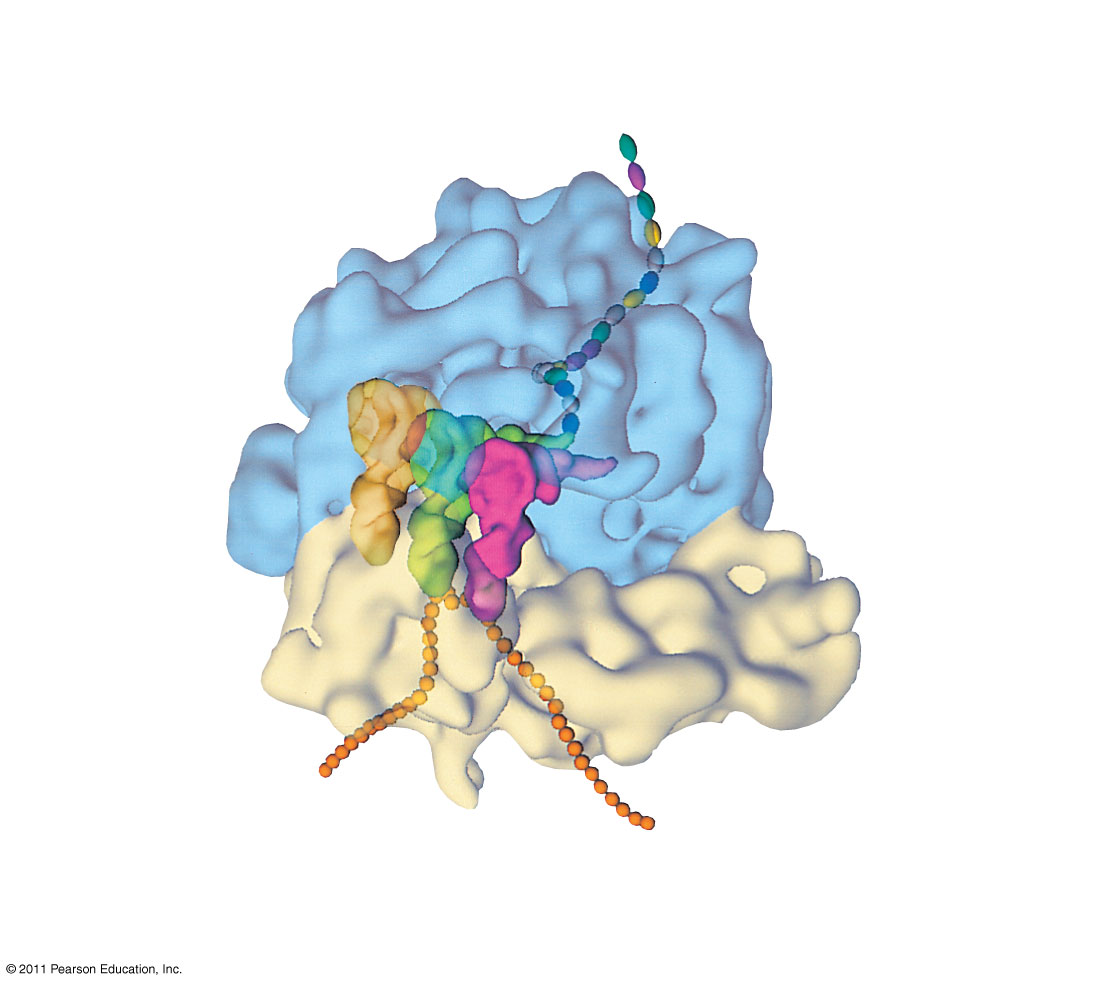 Exit tunnel
tRNAmolecules
Largesubunit
E
P
A
Smallsubunit
5
3
mRNA
(a) Computer model of functioning ribosome
[Speaker Notes: Figure 17.17 The anatomy of a functioning ribosome.]
A site (Aminoacyl-tRNA binding site)
Figure 17.17b
P site (Peptidyl-tRNAbinding site)
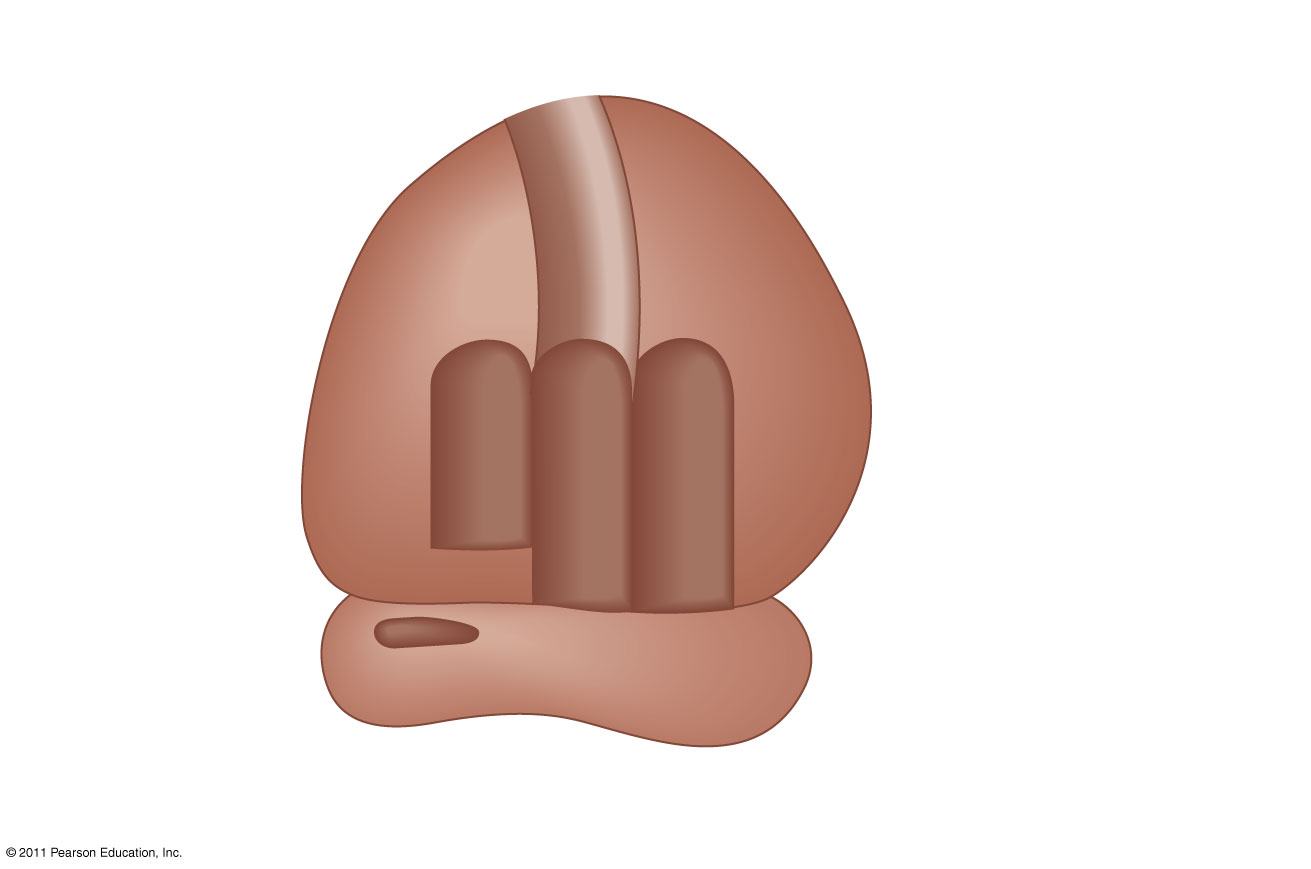 Exit tunnel
E site (Exit site)
E
A
P
Largesubunit
mRNAbinding site
Smallsubunit
(b) Schematic model showing binding sites
[Speaker Notes: Figure 17.17 The anatomy of a functioning ribosome.]
Figure 17.17c
Growing polypeptide
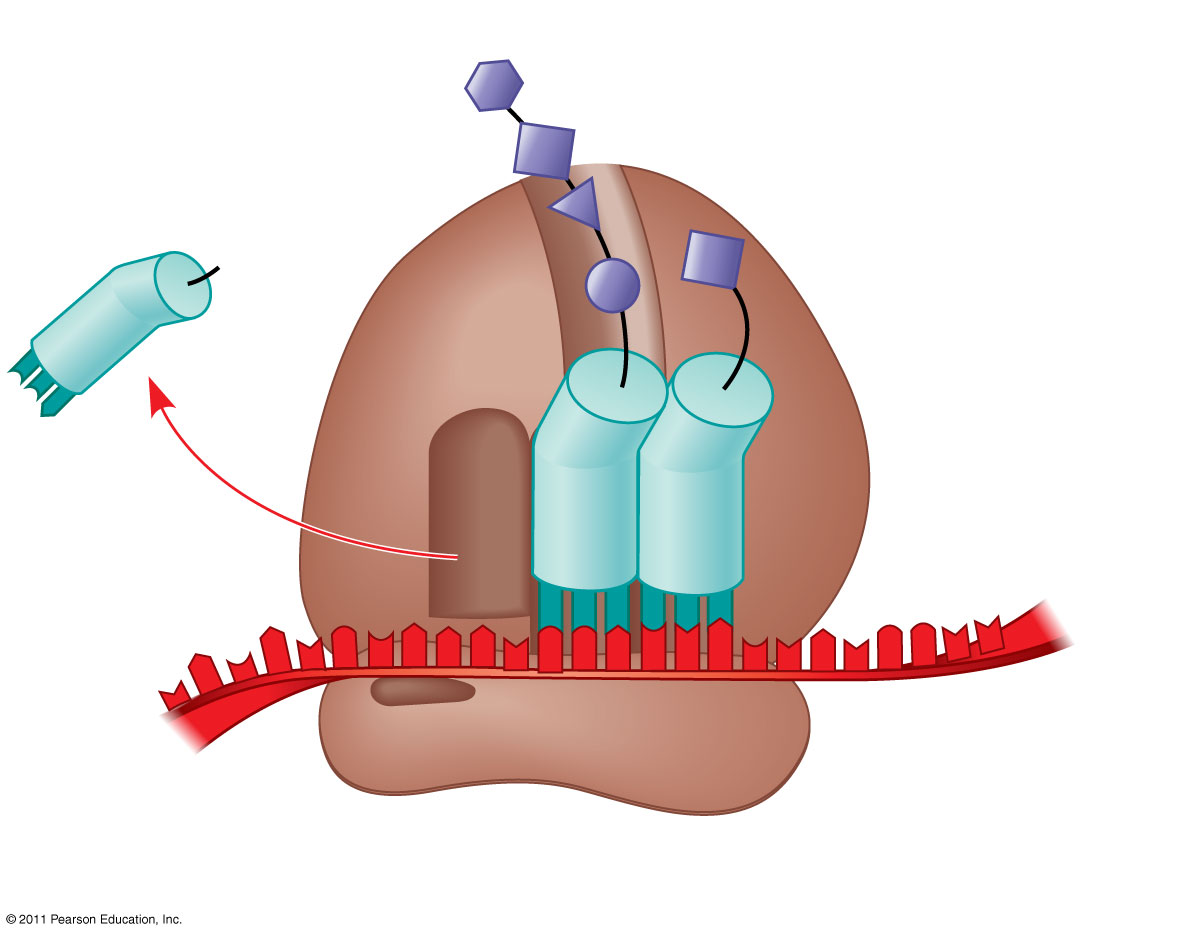 Amino end
Next aminoacid to beadded topolypeptidechain
E
tRNA
mRNA
3
Codons
5
(c) Schematic model with mRNA and tRNA
[Speaker Notes: Figure 17.17 The anatomy of a functioning ribosome.]
A ribosome has three binding sites for tRNA
The P site holds the tRNA that carries the growing polypeptide chain
The A site holds the tRNA that carries the next amino acid to be added to the chain
The E site is the exit site, where discharged tRNAs leave the ribosome
Figure 17.18
Largeribosomalsubunit
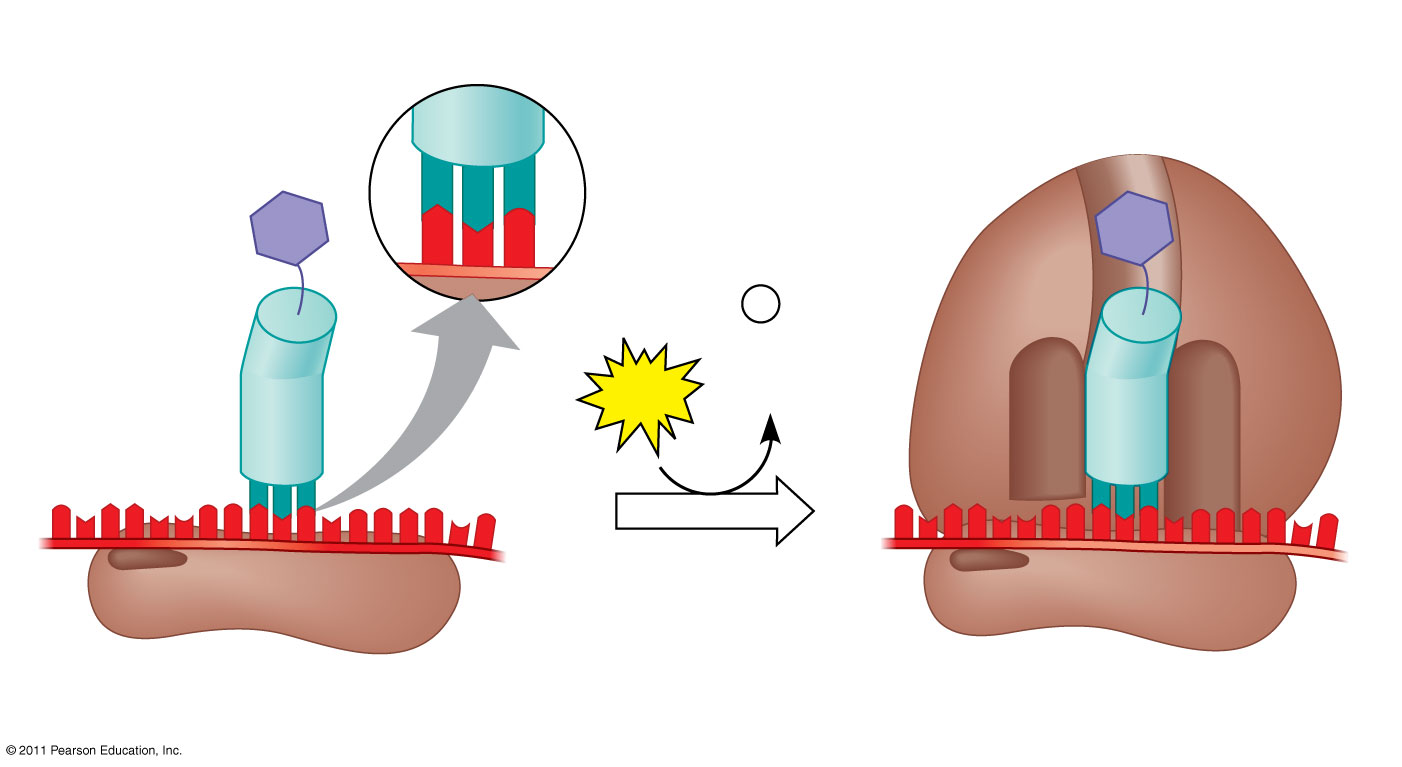 U
3
5
C
A
P site
Met
Met
3
5
A
G
U
P
i
InitiatortRNA

GTP
GDP
E
A
mRNA
5
5
3
3
Start codon
Smallribosomalsubunit
Translation initiation complex
mRNA binding site
[Speaker Notes: Figure 17.18 The initiation of translation.]
During the elongation stage, amino acids are added one by one to the preceding amino acid at the C-terminus of the growing chain
Each addition involves proteins called elongation factors and occurs in three steps: codon recognition, peptide bond formation, and translocation
Translation proceeds along the mRNA in a 5′ to 3′ direction
Figure 17.19-4
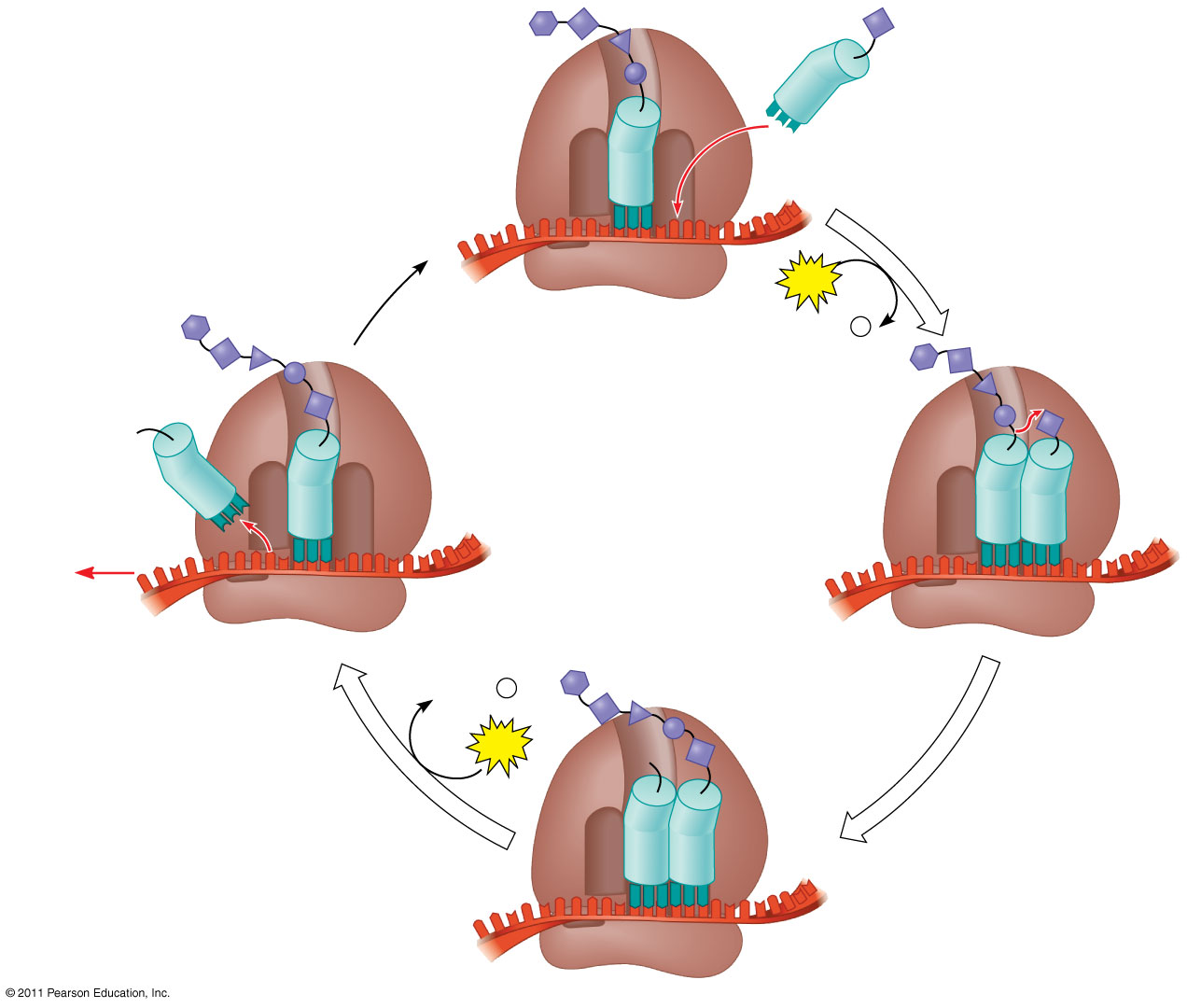 Amino end ofpolypeptide
E
3
mRNA
Ribosome ready fornext aminoacyl tRNA
Asite
Psite
5
GTP
GDP

P
i
E
E
P
A
A
P
GDP

P
i
GTP
E
A
P
[Speaker Notes: Figure 17.19 The elongation cycle of translation.]
Termination occurs when a stop codon in the mRNA reaches the A site of the ribosome
The A site accepts a protein called a release factor
The release factor causes the addition of a water molecule instead of an amino acid
This reaction releases the polypeptide, and the translation assembly then comes apart
P
Figure 17.20-3
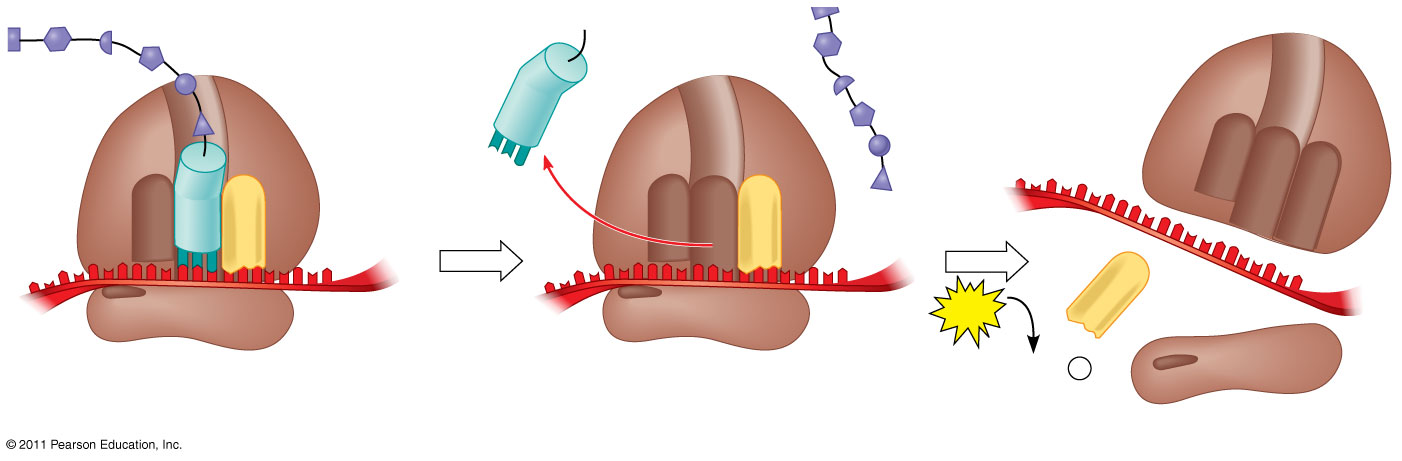 Releasefactor
Freepolypeptide
5
3
3
3
GTP
2
5
5

2
GDP
2
Stop codon
i
(UAG, UAA, or UGA)
[Speaker Notes: Figure 17.20 The termination of translation.]
A number of ribosomes can translate a single mRNA simultaneously, forming a polyribosome (or polysome)
Polyribosomes enable a cell to make many copies of a polypeptide very quickly
Figure 17.21
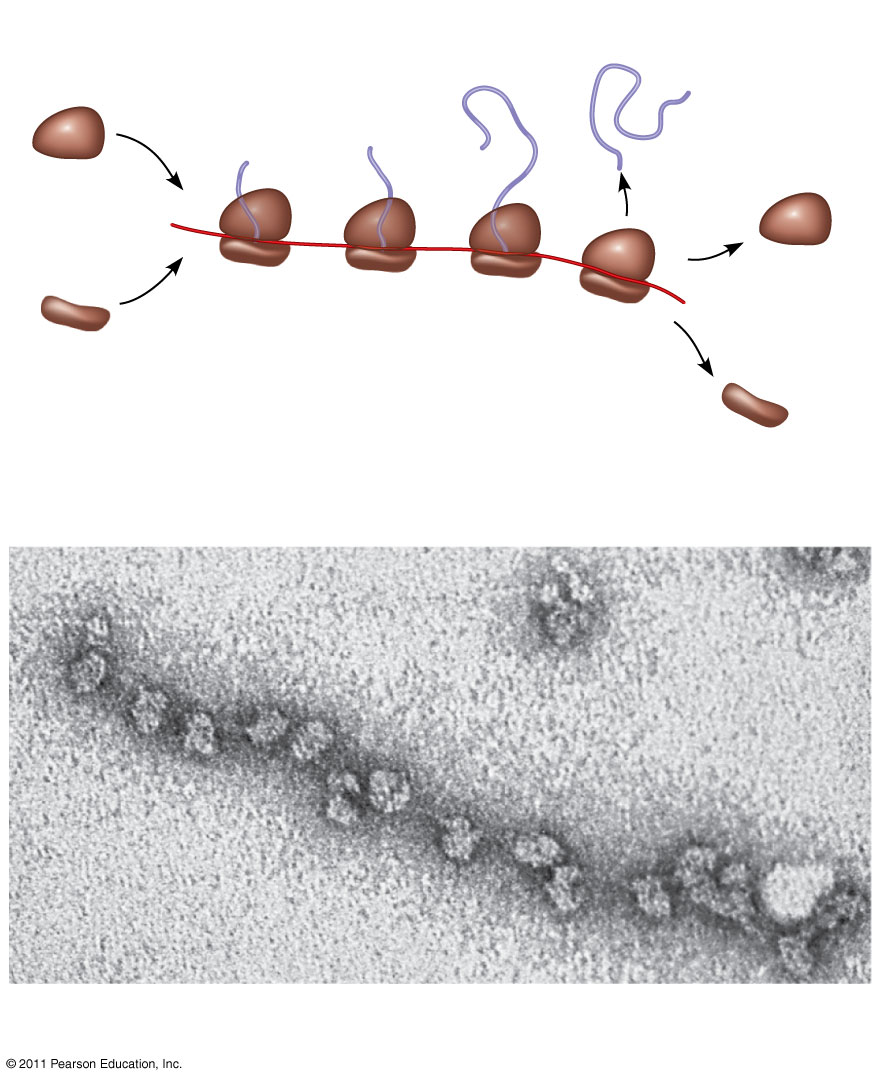 Completedpolypeptide
Growingpolypeptides
Incomingribosomalsubunits
Polyribosome
Start ofmRNA(5 end)
End ofmRNA(3 end)
(a)
Ribosomes
mRNA
(b)
0.1 m
[Speaker Notes: Figure 17.21 Polyribosomes.]
Completing and Targeting the Functional Protein
Often translation is not sufficient to make a functional protein
Polypeptide chains are modified after translation or targeted to specific sites in the cell
Protein Folding and Post-Translational Modifications
During and after synthesis, a polypeptide chain spontaneously coils and folds into its three-dimensional shape
Proteins may also require post-translational modifications before doing their job
Some polypeptides are activated by enzymes that cleave them
Other polypeptides come together to form the subunits of a protein
Two populations of ribosomes are evident in cells: free ribsomes (in the cytosol) and bound ribosomes (attached to the ER)
Free ribosomes mostly synthesize proteins that function in the cytosol 
Bound ribosomes make proteins of the endomembrane system and proteins that are secreted from the cell
Ribosomes are identical and can switch from free to bound
Polypeptide synthesis always begins in the cytosol
Synthesis finishes in the cytosol unless the polypeptide signals the ribosome to attach to the ER
Polypeptides destined for the ER or for secretion are marked by a signal peptide
A signal-recognition particle (SRP) binds to the signal peptide
The SRP brings the signal peptide and its ribosome to the ER
1
2
3
4
5
6
Figure 17.22
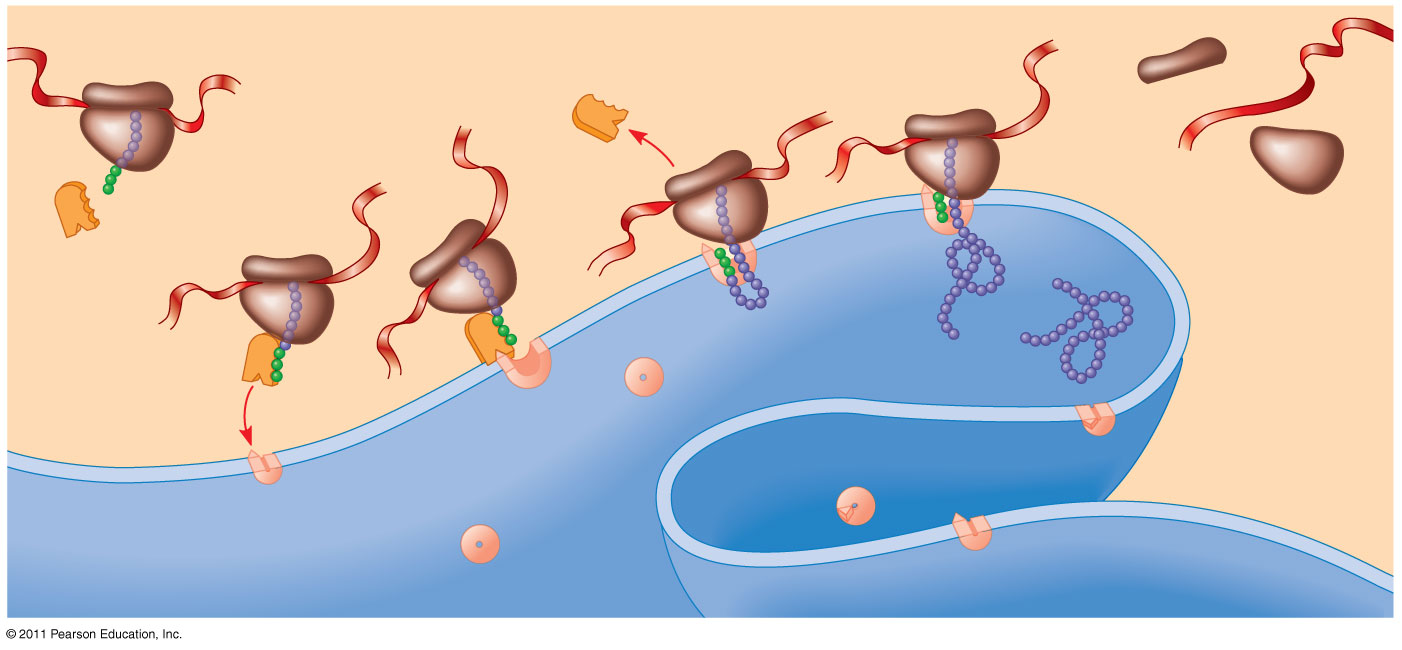 Ribosome
mRNA
Signalpeptide
ERmembrane
Signalpeptideremoved
SRP
Protein
SRPreceptorprotein
CYTOSOL
ERLUMEN
Translocationcomplex
[Speaker Notes: Figure 17.22 The signal mechanism for targeting proteins to the ER.]